Figure I Identification—Quantitative Model
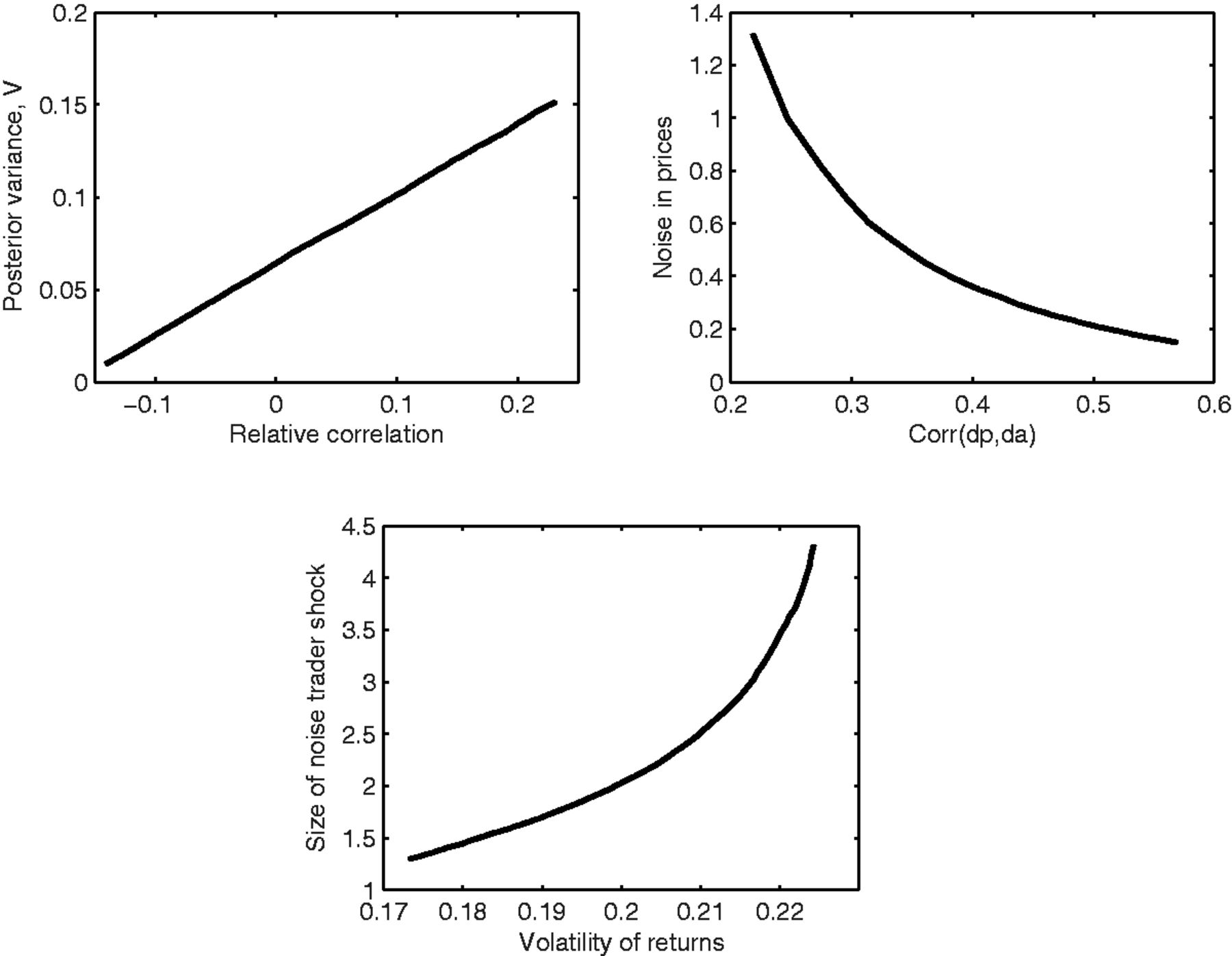 Q J Econ, Volume 131, Issue 2, May 2016, Pages 943–1005, https://doi.org/10.1093/qje/qjw006
The content of this slide may be subject to copyright: please see the slide notes for details.
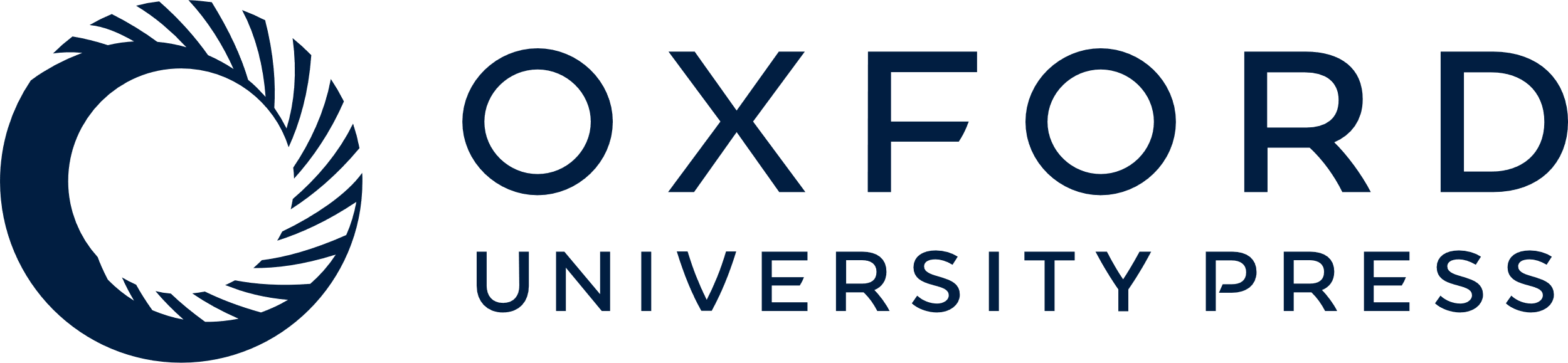 [Speaker Notes: Figure I Identification—Quantitative Model


Unless provided in the caption above, the following copyright applies to the content of this slide: © The Author(s) 2016. Published by Oxford University Press, on behalf of President and Fellows of Harvard College. All rights reserved. For Permissions, please email: journals.permissions@oup.com]
Figure II Uncertainty at the Sectoral Level
 The top panel displays annual estimates of V . The bottom panel shows ...
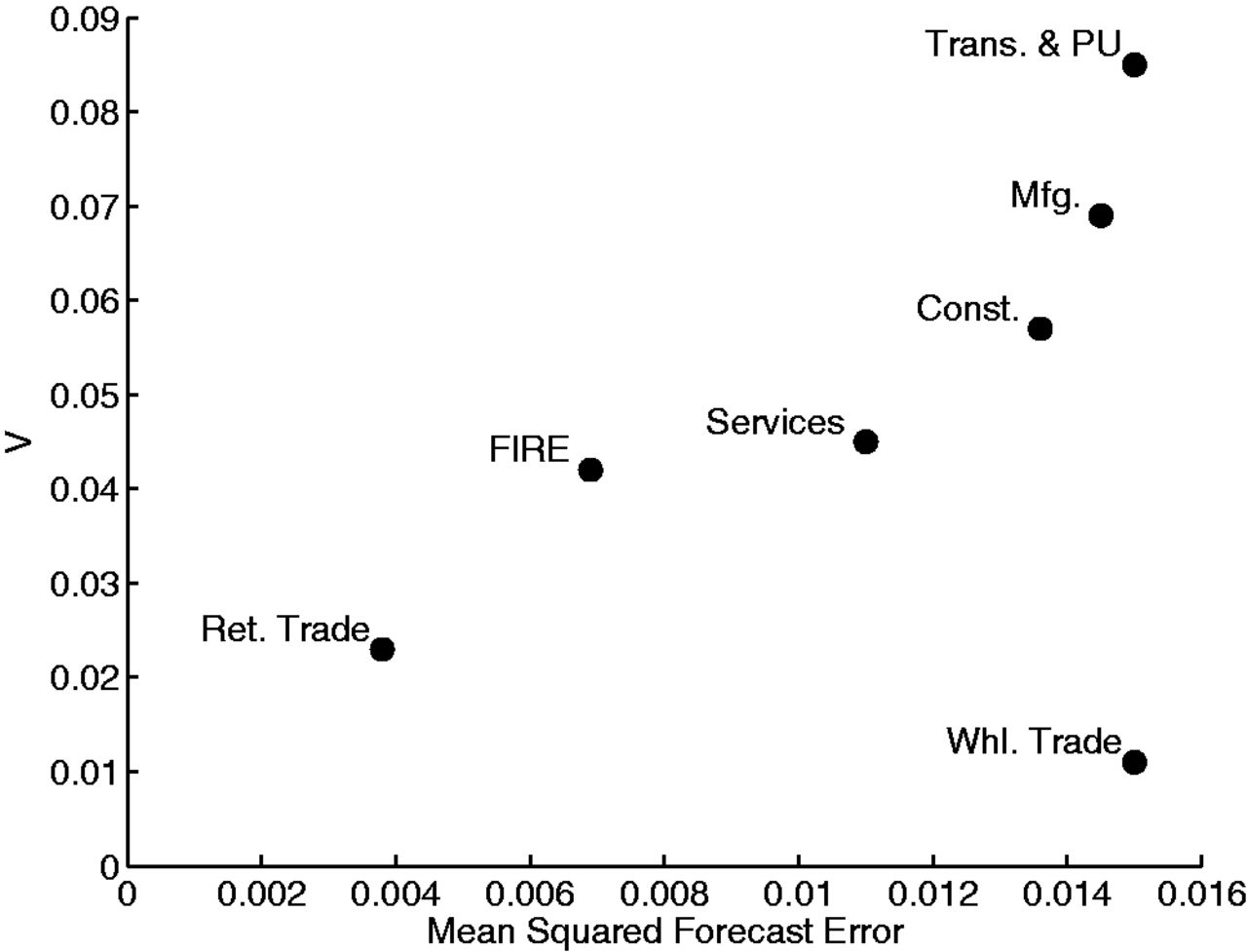 Q J Econ, Volume 131, Issue 2, May 2016, Pages 943–1005, https://doi.org/10.1093/qje/qjw006
The content of this slide may be subject to copyright: please see the slide notes for details.
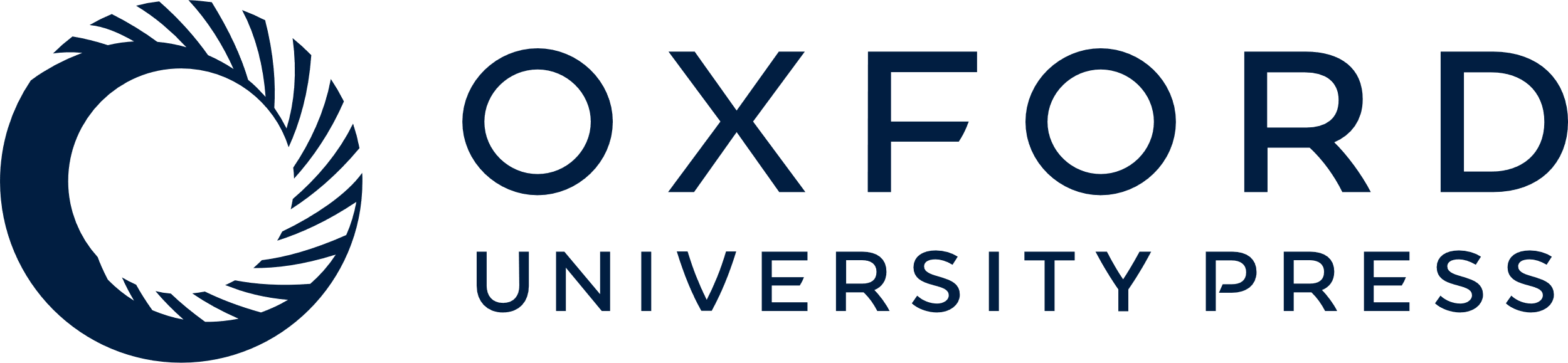 [Speaker Notes: Figure II Uncertainty at the Sectoral Level
 The top panel displays annual estimates of V . The bottom panel shows annual estimates of V and annual estimates of micro-uncertainty from Jurado, Ludvigson, and Ng (2013) . All series are detrended and normalized by their standard deviation. 


Unless provided in the caption above, the following copyright applies to the content of this slide: © The Author(s) 2016. Published by Oxford University Press, on behalf of President and Fellows of Harvard College. All rights reserved. For Permissions, please email: journals.permissions@oup.com]
Figure III Uncertainty through Time
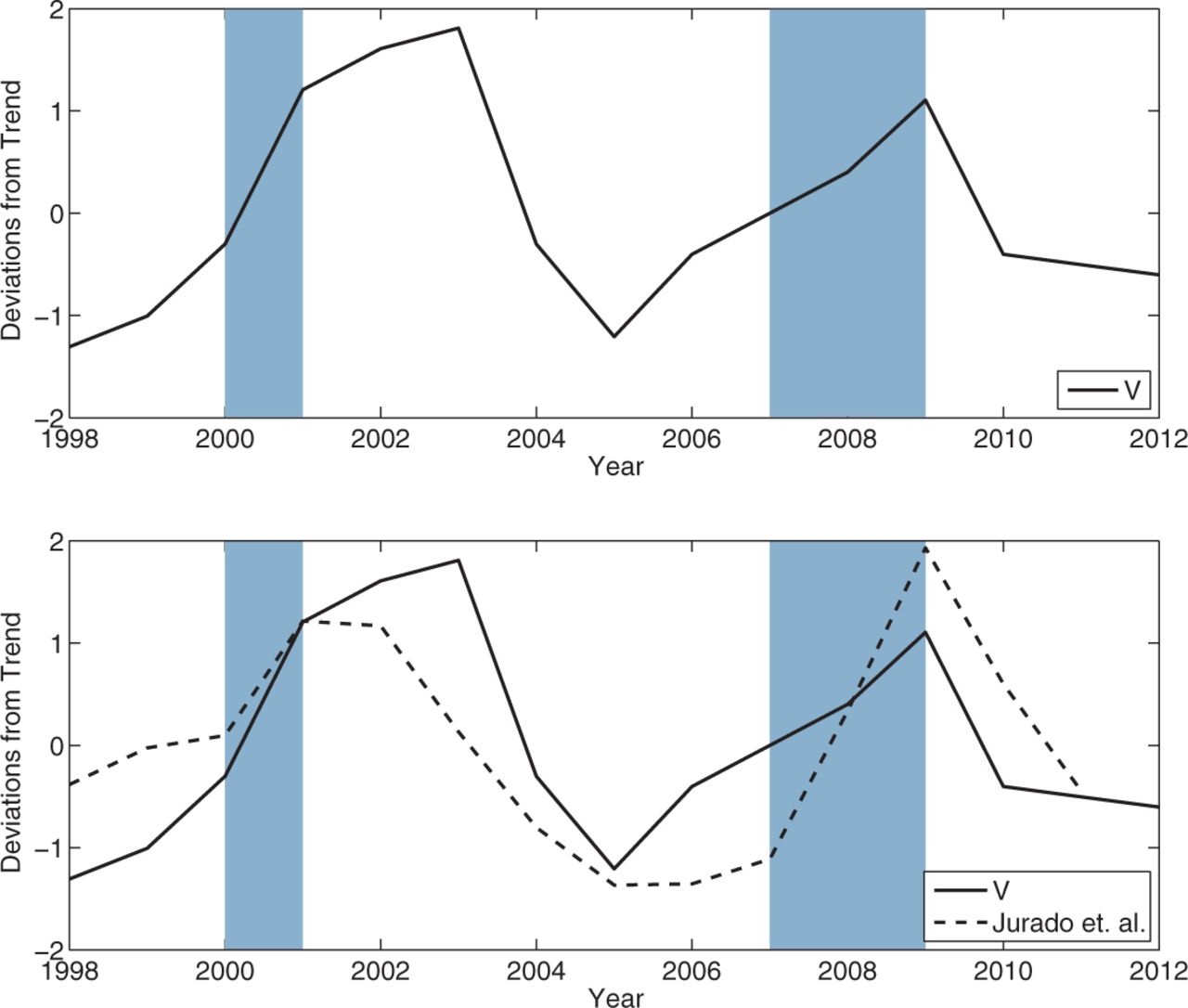 Q J Econ, Volume 131, Issue 2, May 2016, Pages 943–1005, https://doi.org/10.1093/qje/qjw006
The content of this slide may be subject to copyright: please see the slide notes for details.
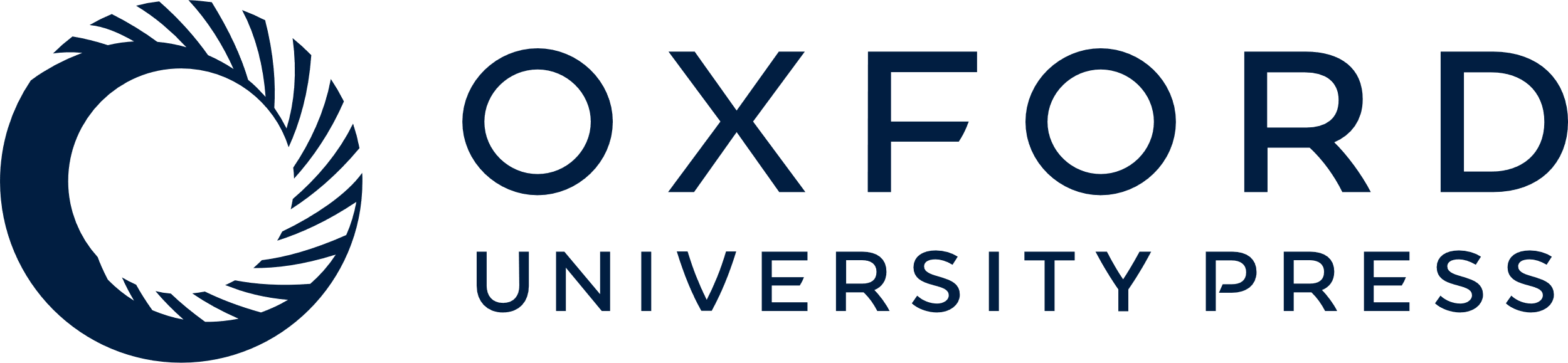 [Speaker Notes: Figure III Uncertainty through Time


Unless provided in the caption above, the following copyright applies to the content of this slide: © The Author(s) 2016. Published by Oxford University Press, on behalf of President and Fellows of Harvard College. All rights reserved. For Permissions, please email: journals.permissions@oup.com]